Independence Day!
Natalia Gray
Declaration of Independence
13 Original Colonies
Adopted on July 4th 1776
What did it do?
 -Declared that the United      States’ 13 original colonies were independent from Great Britain.
Formal document was written by Thomas Jefferson and then signed by the rest of the Founding Fathers such as John Adams, Benjamin Franklin, and Alexander Hamilton
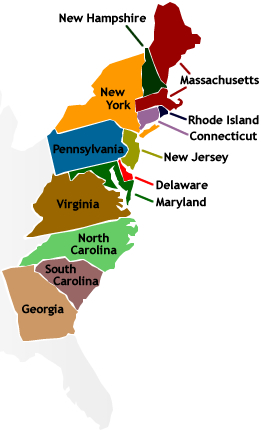 Celebration
Independence Day is known as “America’s Birthday”
Extremely patriotic day, fireworks are set off as a way to celebrate
Red, white, and blue (American flag colors) are worn 
The 4th of July is a day to 
  reflect on the history made in 
  the United States of America
http://www.youtube.com/watch?v=jx4CDw4hfKc